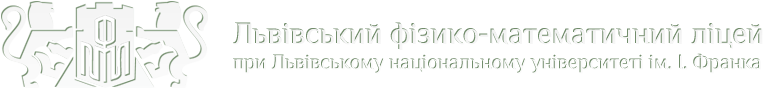 Інформація про педагогічну діяльність вчителя хімії Олексин Лілії Тадеївни
Львів - 2016
Система науково-практичної підготовки обдарованих дітей
2
Система науково-практичної підготовки обдарованих дітей
Етапи підготовки
Скажіть мені, і я забуду.
Покажіть, і я запам’ятаю.
Дайте можливість обговорити, 
і я зрозумію.
Дайте можливість навчити іншого, 
і я дійду досконалості.
Конфуцій
3
Результати ліцеїстів на IV етапі Всеукраїнської учнівської олімпіади з хімії
4
Міжнародна олімпіада з хімії (International Chemistry Olympiad)
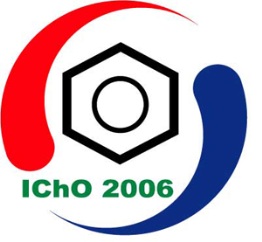 2006, 38th IChO (Корея, Кенсан) – бронзова медаль – Мельничук Іван
2007, 39th IChO (РФ, Москва) – срібна медаль – Червак Остап
2008, 40th IChO (Угорщина, Будапешт) – золоті медалі – Степаненко Ігор, Червак Остап
2009, 41th IChO (Сполучене Королівство, Кембрідж) – срібна медаль – Ардан Богдан
2010, 42th IChO (Японія, Токіо) – бронзова медаль – Фролов Дмитро
2012, 44th IChO (США, Вашингтон) – золота медаль – Чернюх Ігор,                                                                      бронзова медаль –  Стельмах Андрій
2013, 45th IChO (РФ, Москва) – золота медаль – Стельмах Андрій
2014, 46th IChO (В’єтнам, Ханой) – срібні медалі – Гордійчук Олег, Нешта Владислав

Золотих медалей – 4
Срібних медалей – 4 
Бронзових медалей – 3
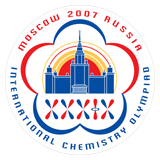 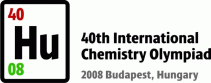 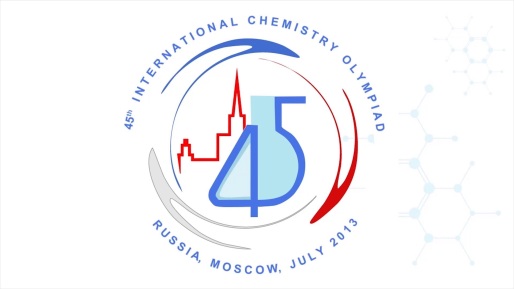 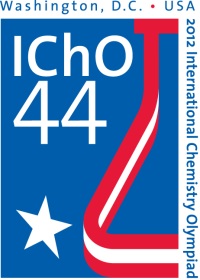 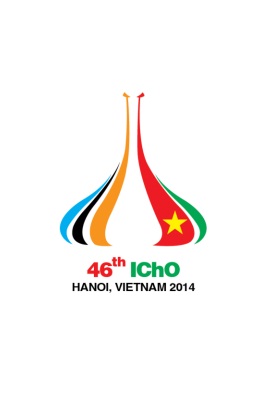 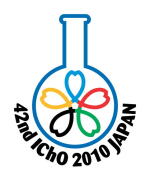 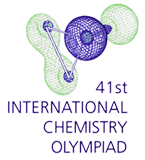 5
Ліцеїсти-переможці Міжнародних олімпіад з хімії
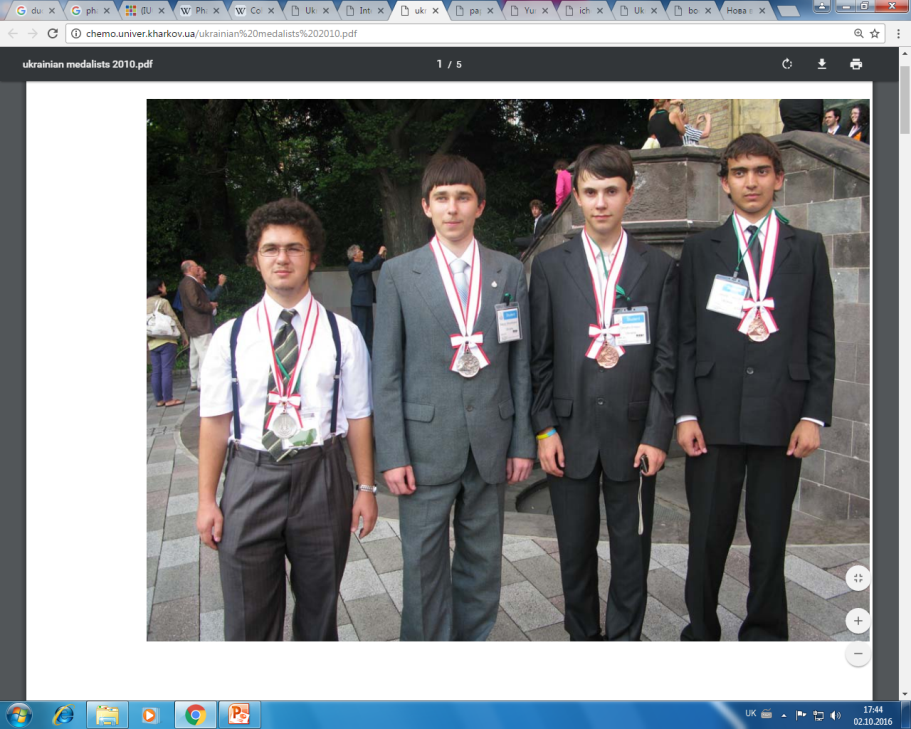 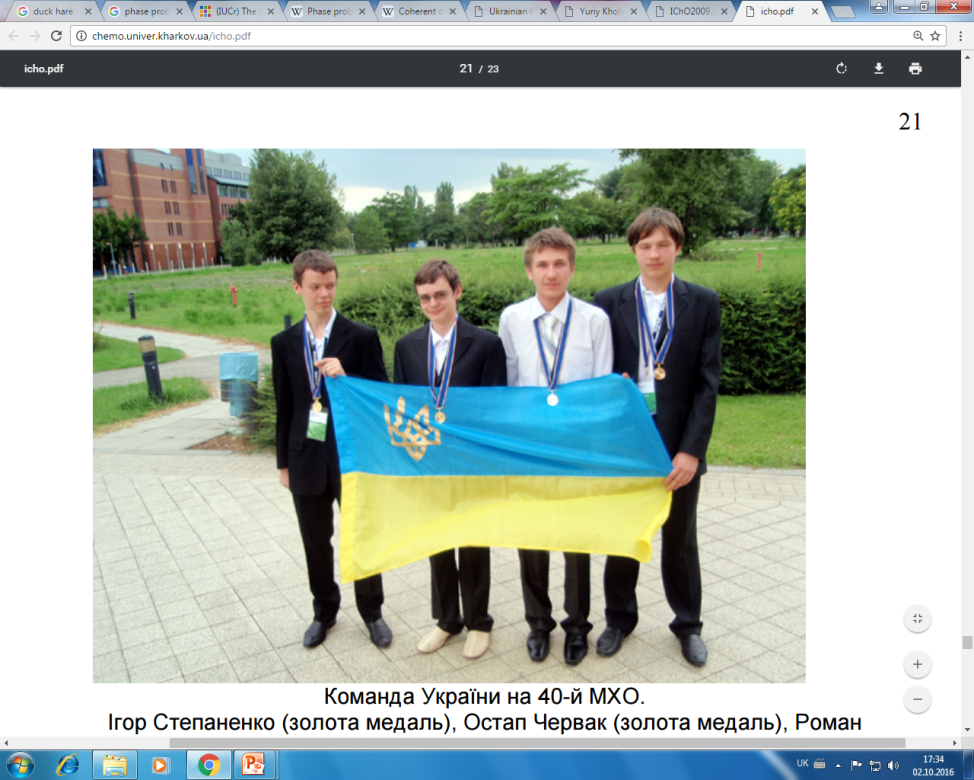 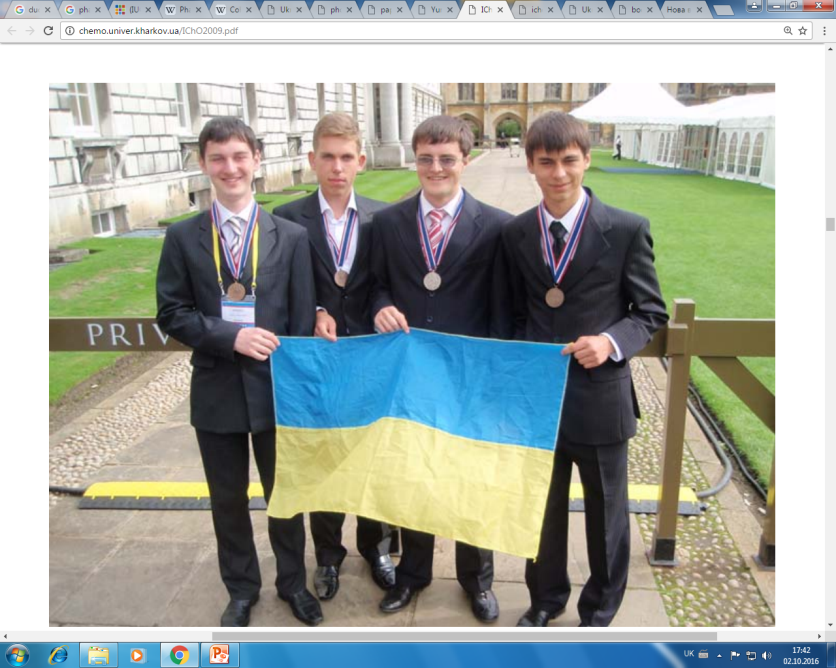 2008, Угорщина
2010, Японія
2009, Великобританія
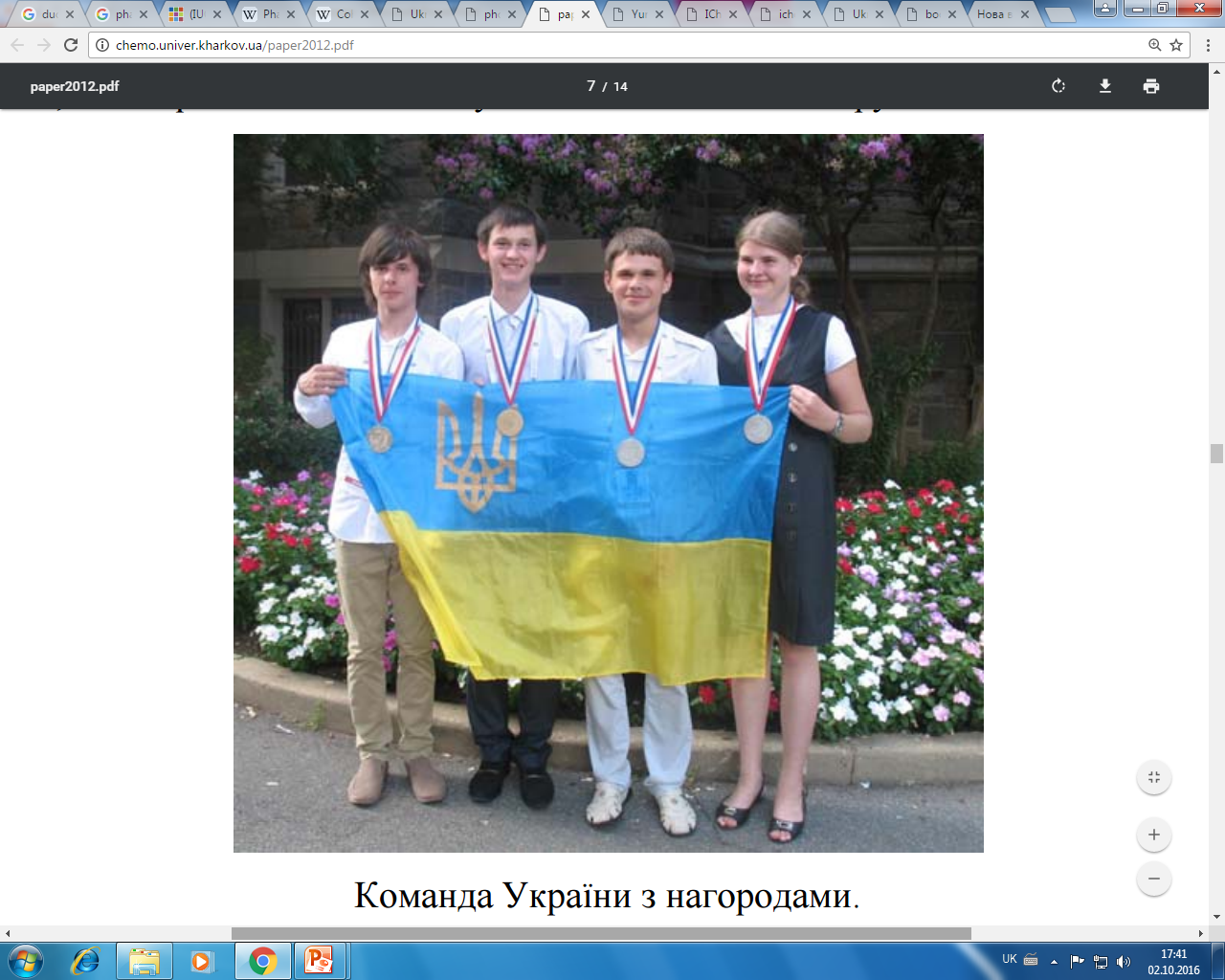 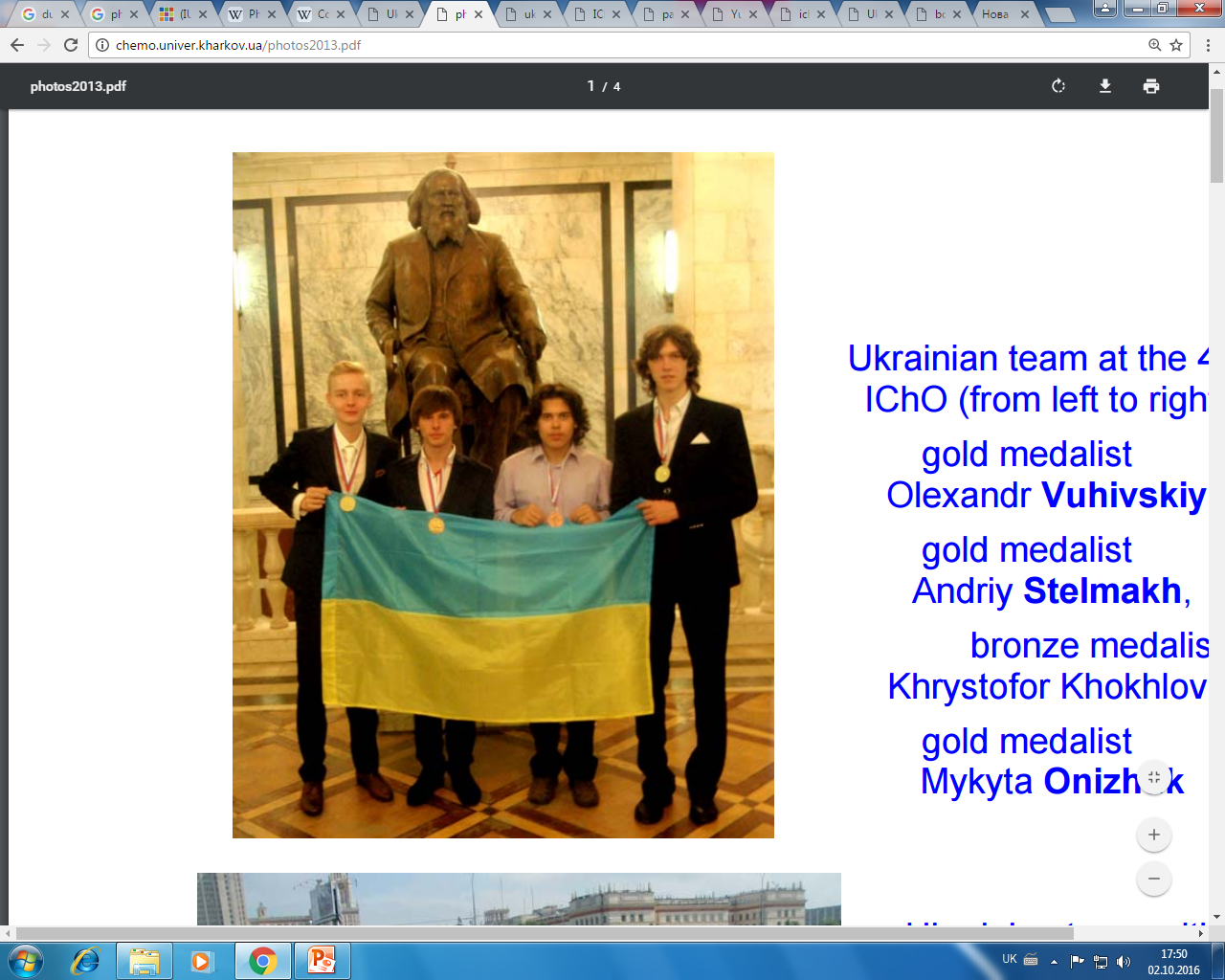 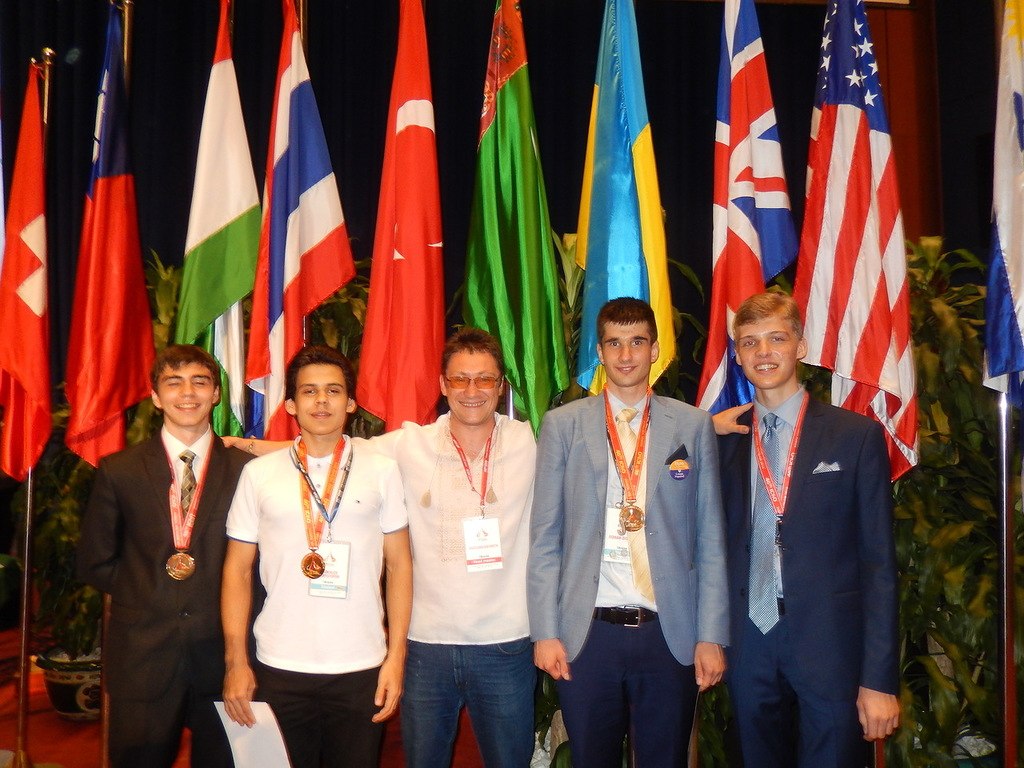 6
2008, США
2014, В`єтнам
2013, Росія
Міжнародна Менделєєвська олімпіада школярів з хімії
2005, 39th IMChO (Таджикистан, Душанбе) 	срібна медаль – Савка Роман
2006, 40th IМChO (Вірменія, Єреван)  		срібна медаль – Романюк Олена
2007, 41th IChO (Білорусія, Мінськ) 	 	золота медаль – Степаненко Ігор,                                                                     		бронзова медаль –  Опря Олександр
2008, 42th IМChO (Узбекистан, Ташкент)  	золота медаль – Степаненко Ігор,                                                                                	срібна медаль –  Червак Остап
2009, 43th IМChO (Туркменістан, Ашгабат) 	срібна медаль – Ардан Богдан,                                                                                    	бронзова медаль –  Фролов Дмитро 
2010, 44th IМChO (Азербайджан, Баку)  	срібна медаль – Фролов Димтро                                                                                                     
2011, 45th IМChO (РФ, Москва)  		срібна медаль – Морадь Вікторія,                                                               		бронзова медаль –  Чернюх Ігор
2012, 46th IМChO (Казахстан, Астана)  		золота медаль – Чернюх Ігор,                                                                          	бронзова медаль –  Стельмах Андрій
2013, 47th IМChO (Узбекистан, Ташкент)  	золота медаль – Стельмах Андрій,                                                                 		бронзова медаль –  Гордійчук Олег,                                                                                         	бронзова медаль – Нешта Владислав
2015, 49th IМChO (Вірменія, Єреван)  		срібна медаль – Блищак Степан,                                                                                 	срібна медаль – Шевчук Арсен 
2016, 50th IMChO (РФ, Москва)  		бронзова медаль – Сех Тарас
Золотих медалей – 4, срібних – 8, бронзових – 7
7
Ліцеїсти-переможці Міжнародних Менделєєвських олімпіад з хімії
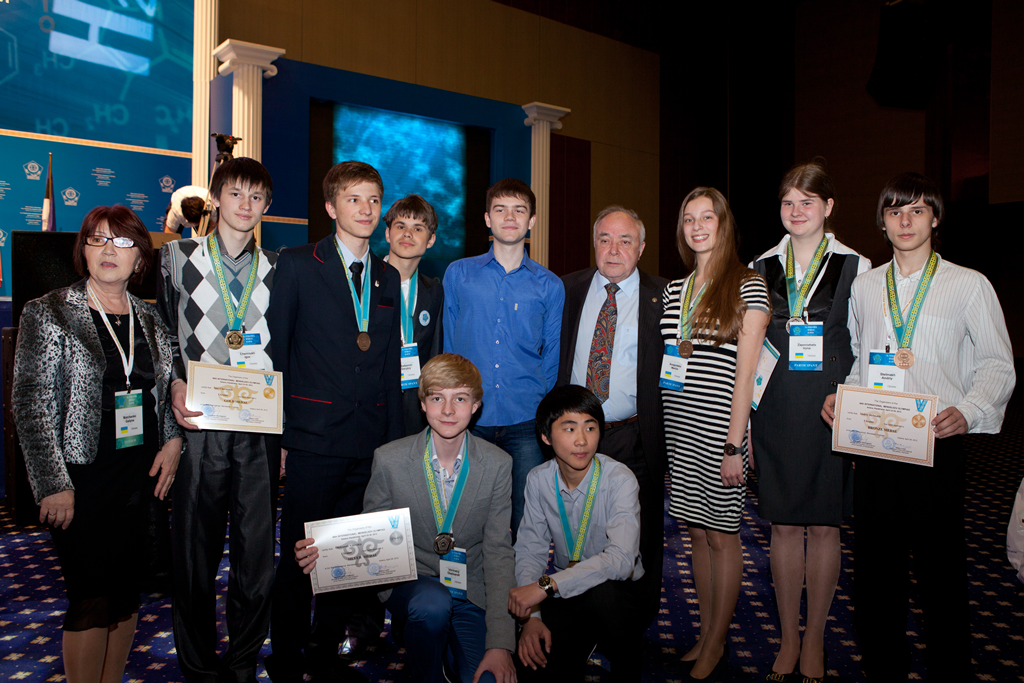 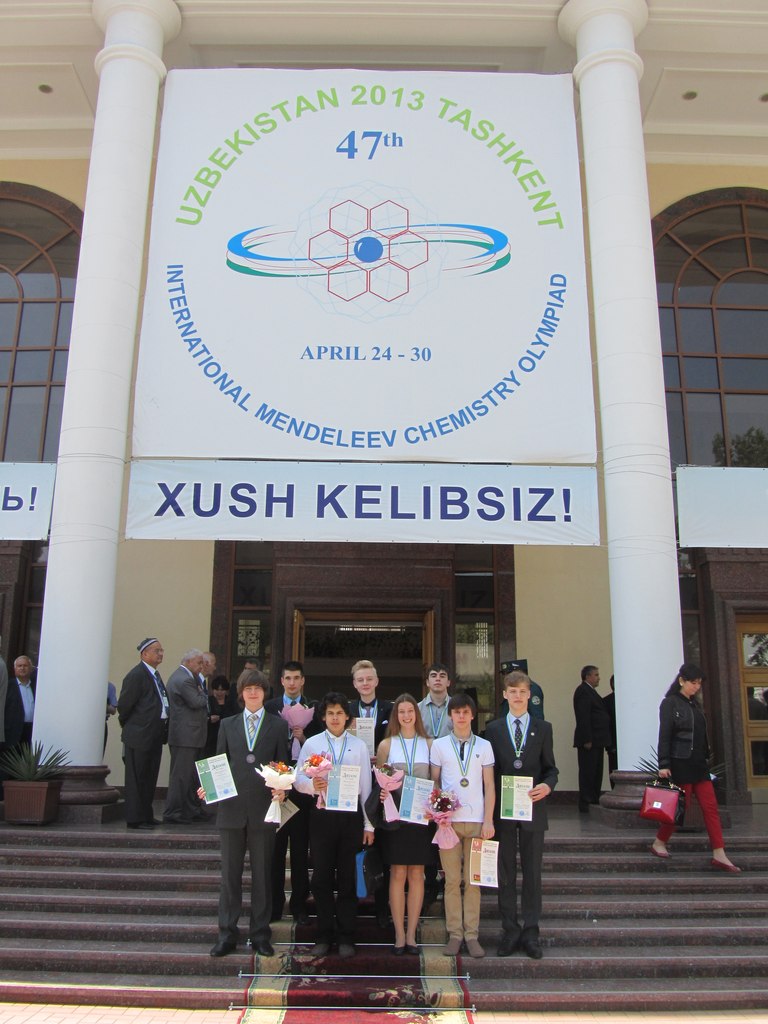 2012, Казахстан
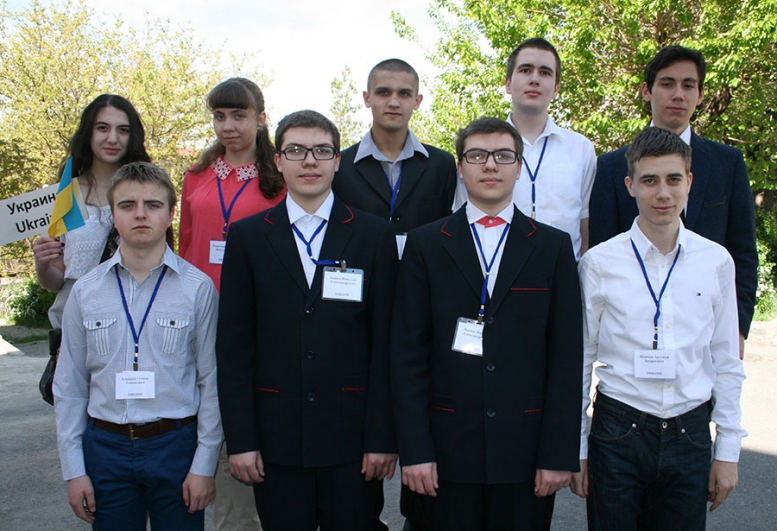 2013, Узбекистан
2015, Вірменія
8
Результати виступу команд ЛФМЛ на Всеукраїнському турнірі юних хіміків
2004  	ІІ диплом 	Кам’янець-Подільський
2005  	ІІІ диплом 	Київ
2006  	ІІ диплом 	Івано-Франківськ
2007 	І диплом 	Львів
2008  	ІІ диплом 	Євпаторія
2009  	І диплом 	Суми
2010  	І диплом 	Вінниця
2011  	ІІ диплом 	Черкаси
2012  	ІІ диплом 	Чернігів
2013  	І диплом 	Полтава
2014  	ІІ диплом 	Дніпро
2015 	 І диплом 	Чернівці
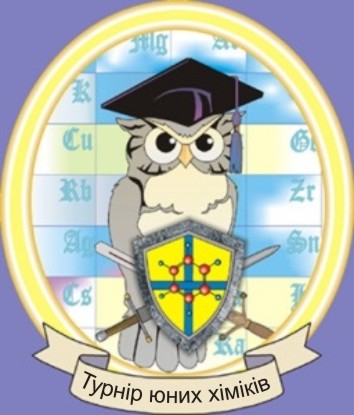 9
Команди ЛФМЛ на Всеукраїнських турнірах юних хіміків
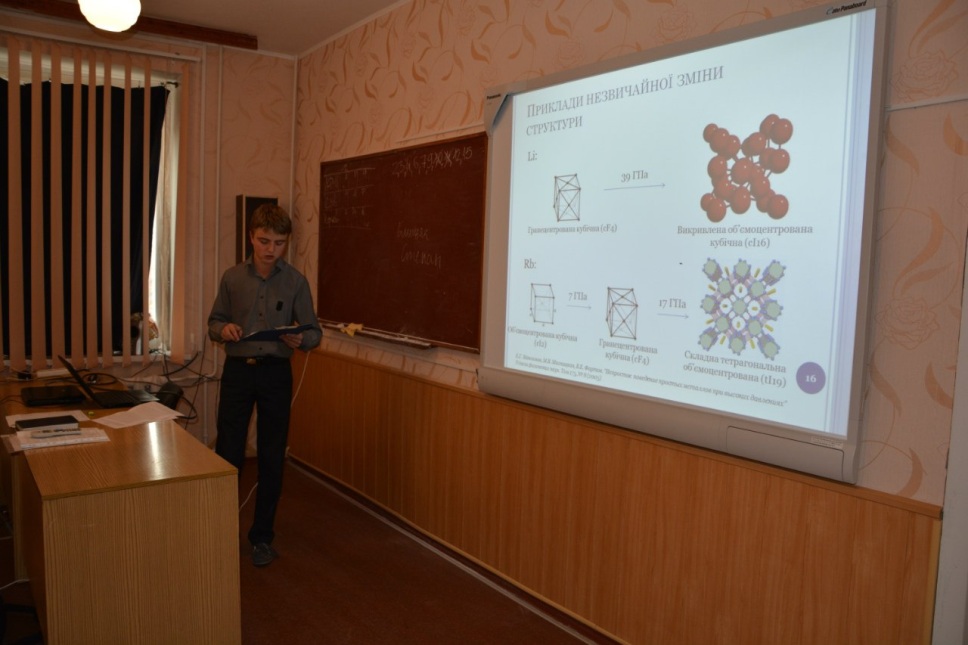 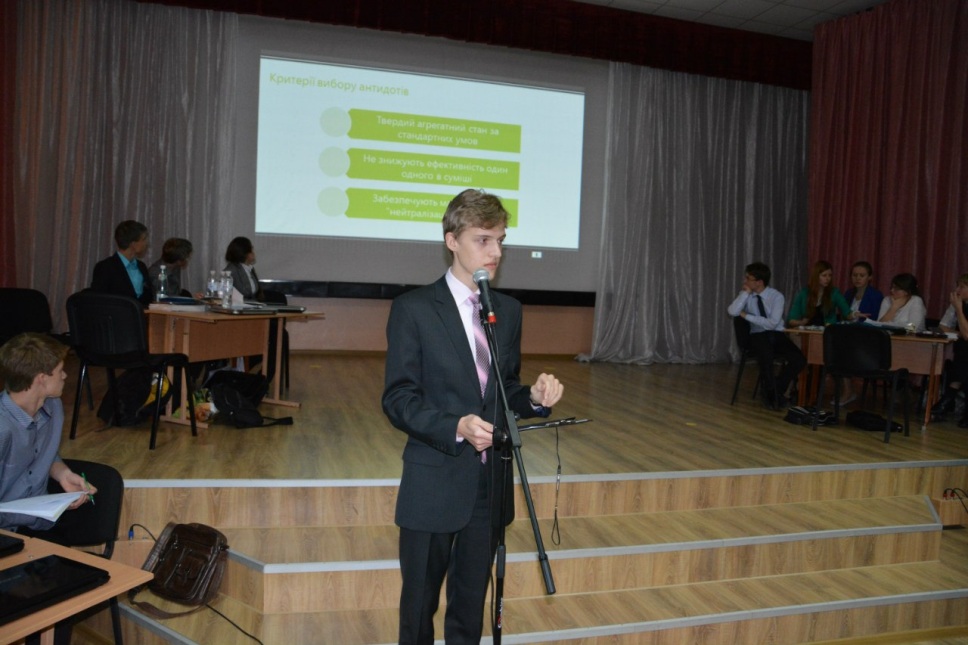 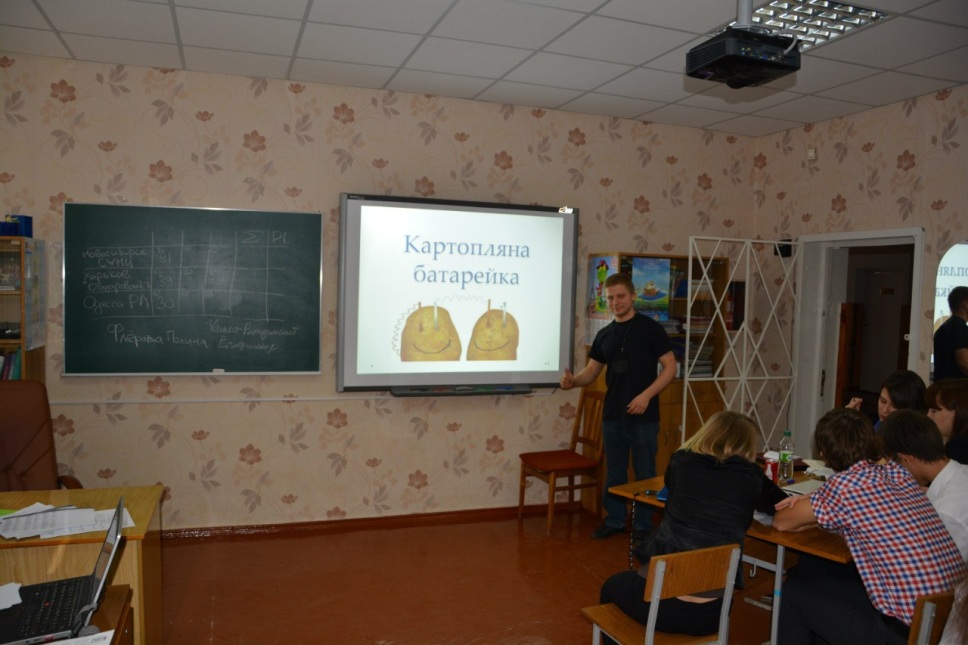 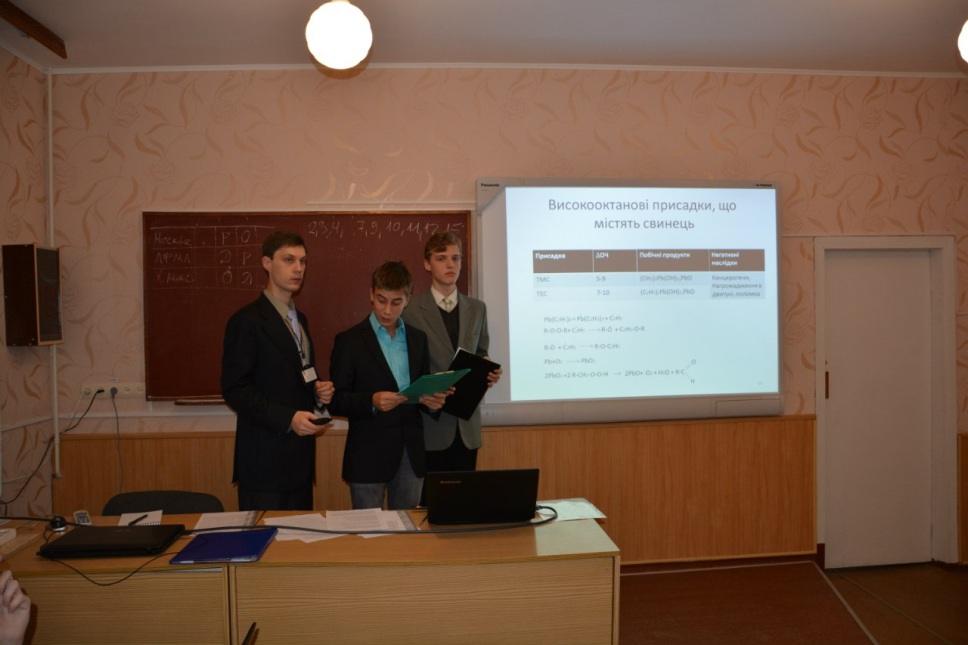 10
Команди ЛФМЛ на Всеукраїнських турнірах юних хіміків
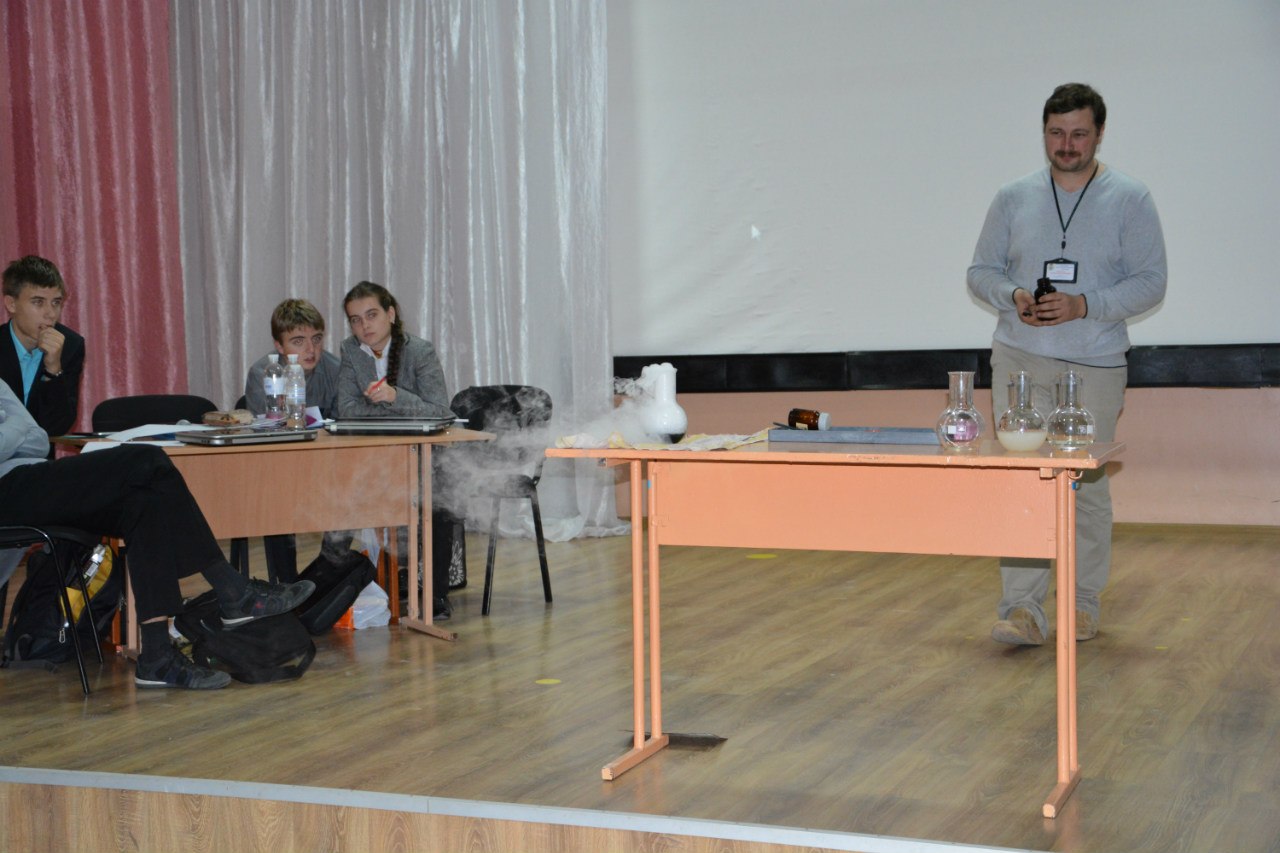 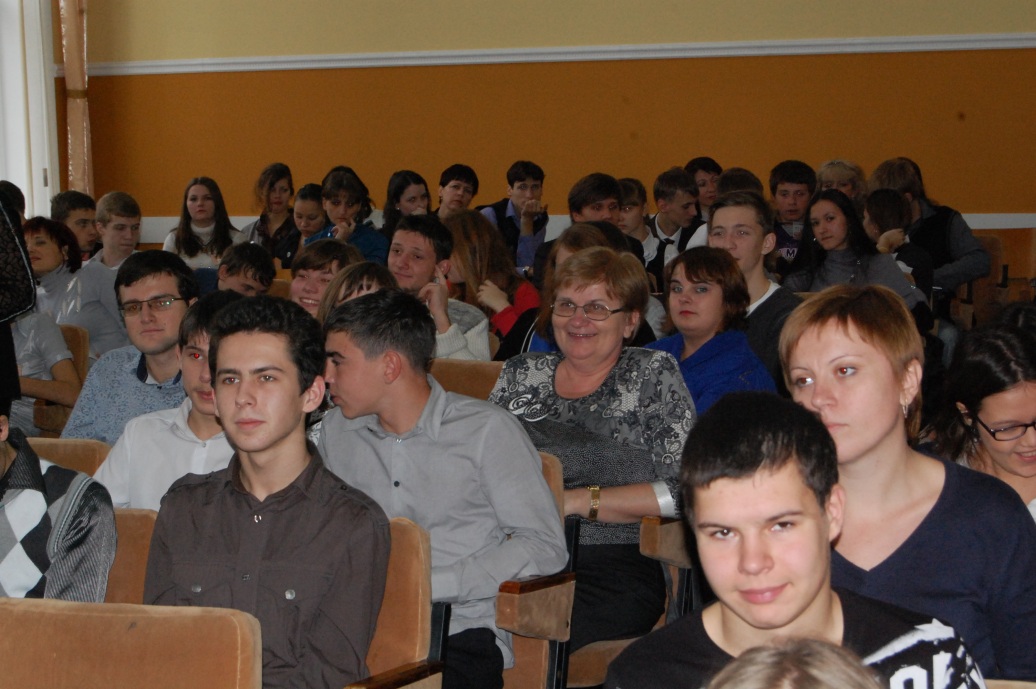 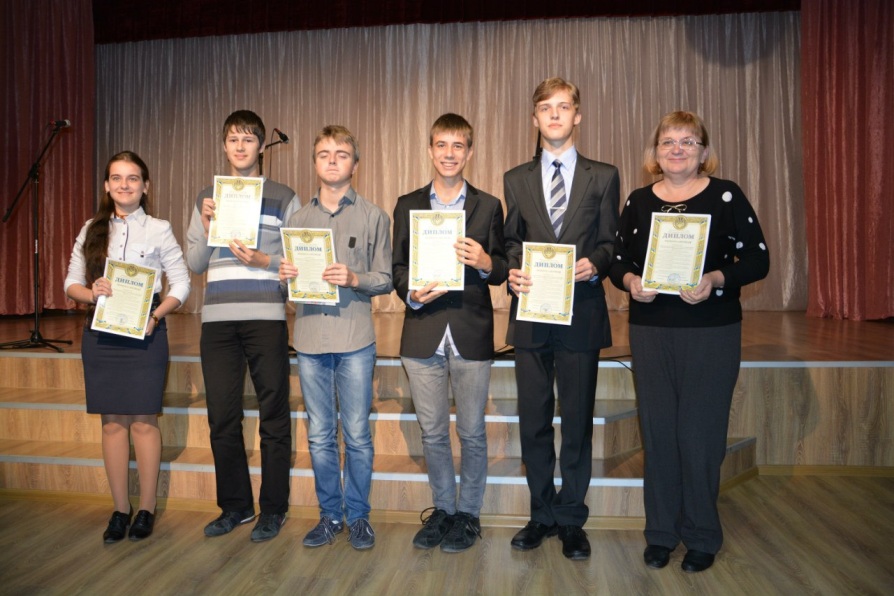 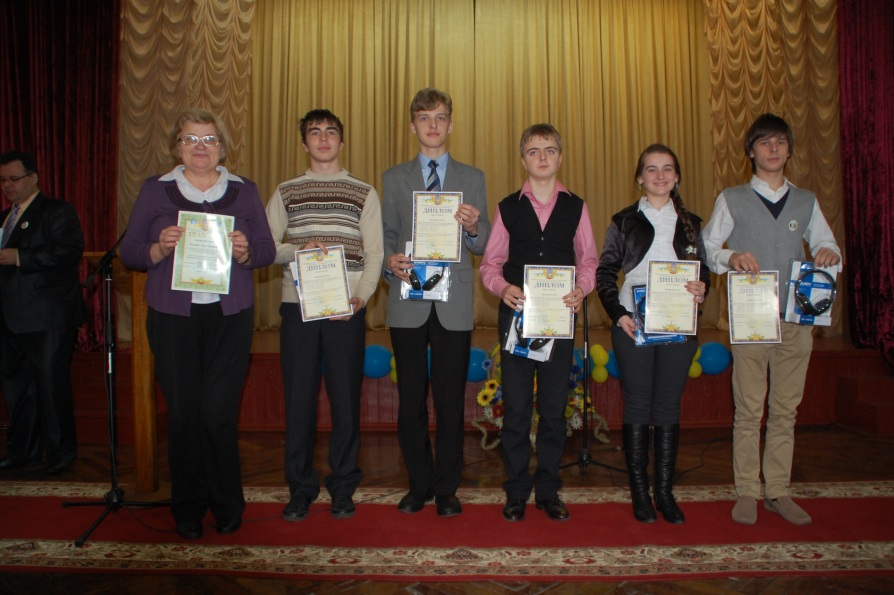 11
Всеукраїнський конкурс-захист науково--дослідницьких робіт МАН (секції хімії та медицини)
2004	ІІІ диплом 	– 	Вив’юрська Ольга
  2005	ІІІ диплом 	– 	Пустовойченко Микола
  2007    	І диплом 	– 	Романюк Олена
  2008  	І диплом 	– 	Опря Олександр          	ІІ диплом 	– 	Шоба Вероніка
  2009 	І диплом 	– 	Карпюк Лука     		ІІ диплом 	– 	Гомза Юрій
  2011 	ІІ диплом 	– 	Базилевич Марта           	ІІ диплом 	– 	Маїк Романа
  2012 	ІІІ диплом 	– 	Кульчицька-Густ Тетяна            	ІІІ диплом 	– 	Врублевський Володимир
  2016 	І диплом 	– 	Лопачак Марія
12